My Business Plan for A General Dental Center Jad Dental Care center
By Jad Nassraween 
7D
1
The General idea:
Jad Dental Care center is a self-owned business, it’s an easy name to pronouns, it’s a center with 6 clinics to serve patients of all ages, targeting primarily communities within and surrounding the khalda area in Amman. 
 The dental center will provide a number of services, such as crowns, cleanings, dental bridges, implants, emergency dental services, root canals, and tooth extractions including wisdom teeth and fillings and more . 
A business plan for this dental center in khalda will show the path of an entrepreneur to a profitable dental center in providing the quality, honest, inexpensive, and professional service every patient deserves.
2
Our Mission :
Jad Dental Care Center mission is to provide patients with the utmost friendly, thorough dental care and at the same time to be sustainable in the dental market. Relationships with Jad Dental Care center and patients are built on reliability, honesty, and wellbeing. Patients here will be provided with the most appropriate dental treatment by experienced and educated staff, clean and modern facilities, and the most cutting-edge technology. Besides dental needs ,Jad Dental Care Center is here to give patients a relaxing and comfortable experience while educating them to establish and maintain optimal oral health. We want our services to exceed our patients’ expectations.
Our Vision:Our vision is to exceed the expectations of our patients, who are of all ages . In doing so, we will provide quality dental care balanced with satisfactory customer service. The center will be a modern and safe environment where all care providers will practice as a group, communicate , and help one another to achieve the optimal care the patient  deserves.
3
Our  Objectives:
To increase the number of clients by 20% per year through superior performance.
Continually grow profitability by creating more clients and make as innovative ideas.
Paying taxes in time. 
Conducting the business without harming the environment.
Emphasize the overall wellbeing of the employees.
 Exceed customer’s expectations. 
To develop health professionals who will maintain and improve the oral health status  of individuals and populations.
4
Target market and demographics :
Target market :
Jad Dental Care center is a center to serve patients of all ages kids, teenagers and adult, also male and female. 

Location :
The choice of location to establish will be in Khalda /Amman so it is targeting primarily communities within and surrounding the khalda area in Amman , this is due to several reasons ,the One major reason is that Khalda  has had an increased dental market every year, due to increase in population for the last years, and the strong  economic situation of the population in this area make it easier for people to obtain better medical and dental insurance or allow  them to cover the costs of treatment ,and it can serve  not only local communities, but also patients near their place of employment and a large number of  employees will definitely be people with good insurance and income to afford quality dentistry .
The  center will be located on one of the main streets so that the clients can easily reach it, and will provide a parking so that clients do not face any difficulty in parking their cars .
5
Competitors:

Direct competitors are other dental businesses.

Indirect competitors are other options that customers have to purchase from that aren’t direct competitors. This includes places that provide direct services to military personnel or disadvantaged populations, and nonprofit providers. Not everyone who seeks dental services will choose a private dental clinics.
6
Financial information
Source of capital :
Bank loans and the banks will want to review the business plan and gain confidence that I will be able to repay my loan and interest. To acquire this confidence, the loan officer will not only want to confirm that my financials are reasonable But they will want to see a professional plan. 
Services charging :
Fair pricing: Due to the current high costs of dental care, As shown in  the following Table , Jad dental care center  prices are comparable if not lower than other places especially on general services such cleanings. This is to attract the  clients  and is also done for fair pricing and not to take advantage of the patient’s finances.
7
Dental Service                      Other clinic’s Average              Jad Dental Care center 
                                                           Fee/Price                                      Fee/Price	
 
X-rays                                                                      10jd                                                       9JD
Cleaning                                                                  20jd                                                       15JD
Deep Cleaning 	                                                 25JD	                                              24Jd
Dentures (per piece)                                                1000JD                                                   900JD
Crowns                                                                     200JD                                                    180JD
Teeth Whitening                                                       150JD                                                     145JD
Occlusal Mouth Guard                                               250JD                                                     230JD
Simple extractions                                                     20JD                                                      19JD
Surgical extractions                                                   100JD                                                     95JD
Silver fillings                                                              15JD                                                       14JD
White fillings                                                              20JD                                                       19JD
Implant (per piece)                                                    400JD                                                      400JD
8
The predicted profit in 2023
Total cost in 2023 
Payroll    120000 JD       
 Payroll Taxes   20000JD
Center Rent      25000JD
Utilities            10000JD 
 Insurance           10000JD
Marketing Promotion  2000JD
Lab & Supplies   120000JD
Equipment Repair/Maintenance    5000JD
 Continuing Education Classes        3000JD 
Loan Repayment                 180000JD 
Total cost is 495000 JD
9
Total Selling price in 2023 

Total selling price   750000 JD 

Income Tax   60000JD 

Net selling price after Taxes is 690000


Net Profit = selling price – Total cost 
        690000 – 495000 = 195000 JD
10
Owner Details:Jad Nassraween is a high qualified ,skilled dentist,  he attended Jordan university  to earn his dental degree, worked for dental clinic for 2 year then for another 2 years as a chief dentist in a dental center  before he decided to start his own dental center ,he earn many skills and experience during his four years of work  ,he is highly qualified to manage and supervise the center , he can measure the dental care quality, solving patient issues, supervising the processing of dental claims, implementing marketing campaigns, tracking expenses, preparing budgets, , assisting dentists and other employees
11
The center will be a viable and profitable dental business , so I will use the profits in reinvest in my center then to extend and establish another centers.
12
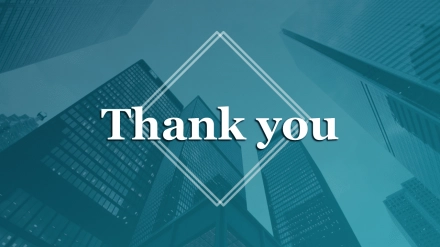 13